Gathering Strength Initiative
“What we have done,
What were doing and 
What were going to do”  Our Inspiration ^^^^....The Men Of Saanich No.5
The HUB
South Island HUB is about Planning, Collaboration and Communication. Partnership is essential
Gathering Strength LOGO 
About Our Logo
The Gathering Strength team is thankful to Master artist Perry Lafortune of WSANEC for his donation to the organisation and cause.

The Beautifully crafted WSANEC Guardian protects the House of the WIL,NEW people. We are both indebted and honoured to our guardians, yet understand our role to help our families during their time of need.
Niagra Falls 2012
Gathering Strength Team at CASP 2012
Our strength is still building.
We have every intention of carrying on the work of our ancestors with this vitally important work for the people of WSANEC.
Our Goals are to contribute to the physical, mental, emotional and spiritual health and wellness of our communities in a holistic way and in a culturally sensitive manner.
There is ALWAYS something to learn, there is ALWAYS opportunity to contribute.
Our losses-Suicide Prevention and awareness
Each of us has experienced extremely difficult life changing losses that we chose to use as inspiration and a source of healing. 
“one is too many’
‘One and done’ approach isn`t the way
Support will be limited and opposition will be common. ``Those not for us, are usually against us.....``WLM april 2012
Unity and collaboration is needed to achieve success.
Our successes-”What We have done”
The Community dinner- May 2012 Annual Event
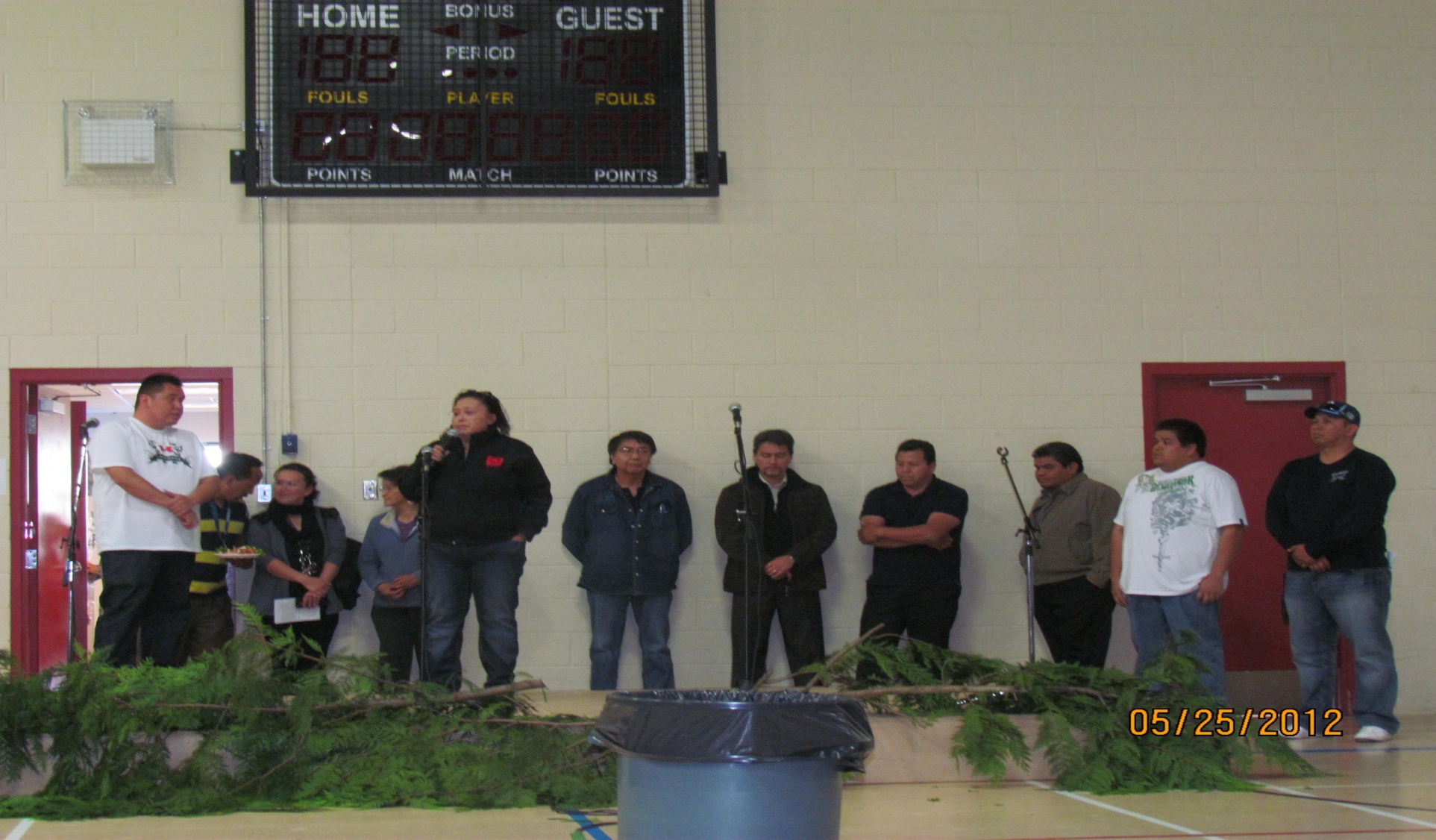 Our challenges for the event
Money
Timing
Strength
Support
Guidance
Traditional Belief
Capacity
Political unity
What We have done-Media Attention-CTV
http://
www.youtube.com/watch?v=uekTzeuiox4
YouTube
Our successes, lessons.
Suicide Idealogy training with Bev Williams: June 2012  XX participants
The Gathering Strength Police day- July 2012
XXX participants
   Moving from hopelessness to power training with Shane Baker July 2012-XXX Participants
ASIST Training July- September 2012. XX WSANEC Participants
CASP 2012 “coming out of the darkness” National Conference in Niagara Falls. October 2012
Gathering Strength Presentation at Brock University in Ontario October 2012
Our Successes Cont’d
Our Invitation to present Gathering Strength at the next CASP Conference in Winnipeg Manitoba 2013
Our invitation to present our ideas to SNUNEYMUX First Nation 
Our invitation to present to the UBC Learning Circle December 2012. –Health Canada. 
The Bracelet sales ongoing and successful.
Brock University – Presentation on HUB and Gathering Strength.
What were doing now
Gathering Strength / Eli Pasquali Basketball Camp open to all WSANEC Youth. 
 Gathering Strength Boxing Camp
Gathering Strength Swim Camp
Gathering Strength/WSANEC United Soccer Camp.
ASIST Training- more training TBA.
Establishing a “trauma team” of all known ASIST Trained community members in WSANEC.
One of our ideas
More  plans
More Ideas In Action
How  can we help you??
Our ancestors are amazing men and women. We just want to try and live up to their expectations.
Our Hopes
Our strength
Mary Spencer- Aboriginal Boxer
Our Dreams
Our passion
Christine Sinclair of Olympic Team Canada
Its up to you
Carey Price of the Montreal Canadians.
The Road to N.a.i.g.
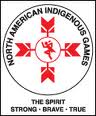 Camps, Leagues, Training Facilities and programs, WSANEC Games, Coast Salish Games, NAIG Qualifying........National Representation.
Whats Coming
Gathering Strength Youth Conference
 Spring 2013
Gathering Strength WSANEC Games
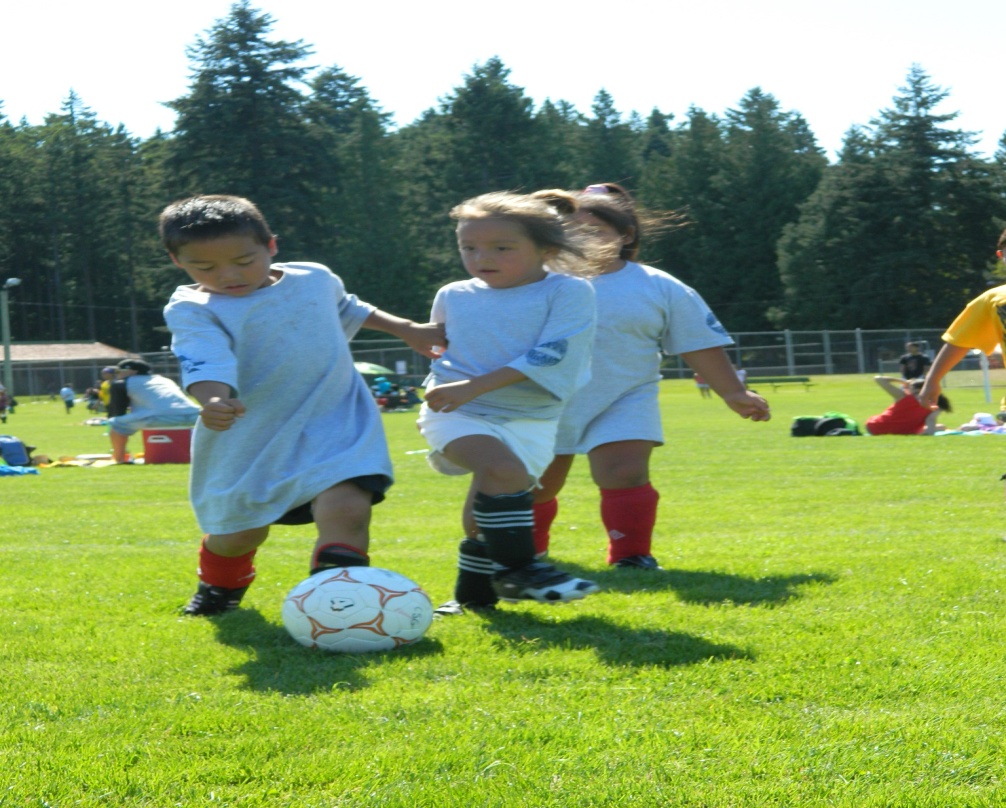 Lacrosse with the 6 nations
We made a partnership with 6 Nations Lacrosse Dreamcatcher foundation that will see Elite level players as coaches in WSANEC in the spring on 2013.
A Gathering Strength APP
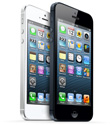 A useful Iphone application  for people  in difficult situations.
A source of information about the happenings of the Gathering Strength Initiative
Trauma  outreach team
There are more than 20 WSANEC people that have the ASIST Training.
athlete recognition dinner
We have many successful athletes in WSANEC, We would like to recognise these elite level athletes  and coaches for their hard work and dedication.
Asist training
Further ASIST Training will be provided
Presentations winnipeg
Interactive workshop
Our course
Build awareness in our youth populations
Youth Group Creation
Gathering Strength Youth Group
Our Camp demographics
Service approx 110 Saanich people
Youngest 5 yrs – Oldest 45?? 
There are still sports coming and other activities
There are entire groups of people that we are still leaving out.
Were doing well but what about the young adult, adult, senior, and elders groups that must be addressed. 
We must not discriminate and we have to thrive to be better.
We need a list of places to present
VNFC
Hosp staff
VIHA
Health Canada
All Tribes
All Sports clubs
All Mens and Ladies groups
WSANEC school board!!
Partners
We are collaboration at its finest
Our success rate is.......pretty good
We thank:
NIL,TUO
Tsawout, Tsartlip, Tseycum, Pauquachin
SNSP
Sidney RCMP
VIHA
And many more!!
We have not yet had an evaluation!!
If we wanna improve...how are we going to do this? Try harder? Lol  
I would love an impartial party to evaluate our team and our individual strengths and weaknesses!!
Suggestions?
We are community driven and community based. 
This program is for the use and benefit for all of us so Suggestions are welcome
Shhhhhh...... :-)
Gun Safety Day 
In partnership with Sidney RCMP, Central Saanich Police, Gathering Strength and DND?